FUTURE OF EDUCATION
Glocal E-Cubator
EDUCATION OF FUTURE
Glocal E-Cubator
EDUCATION OF FUTURE
Three Bubbles & Leadership?
Glocal E-Cubator
EDUCATION OF FUTURE
Security Bubble?
Glocal E-Cubator
Glocal E-Cubator
Glocal E-Cubator
Glocal E-Cubator
EDUCATION OF FUTURE
Sustainability Bubble?
Glocal E-Cubator
Glocal E-Cubator
Glocal E-Cubator
Glocal E-Cubator
Glocal E-Cubator
EDUCATION OF FUTURE
Growth Bubble?
Glocal E-Cubator
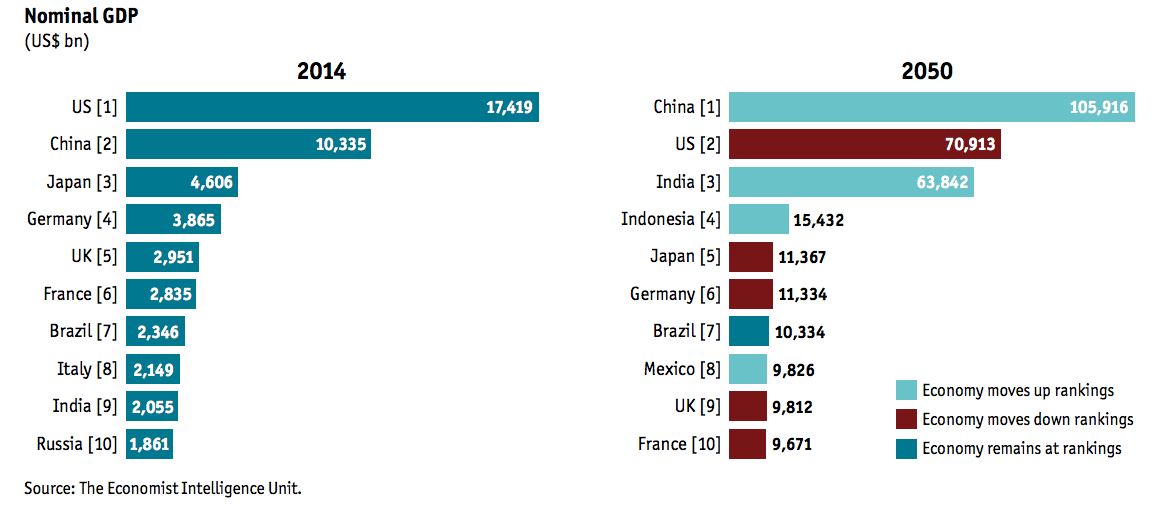 Glocal E-Cubator
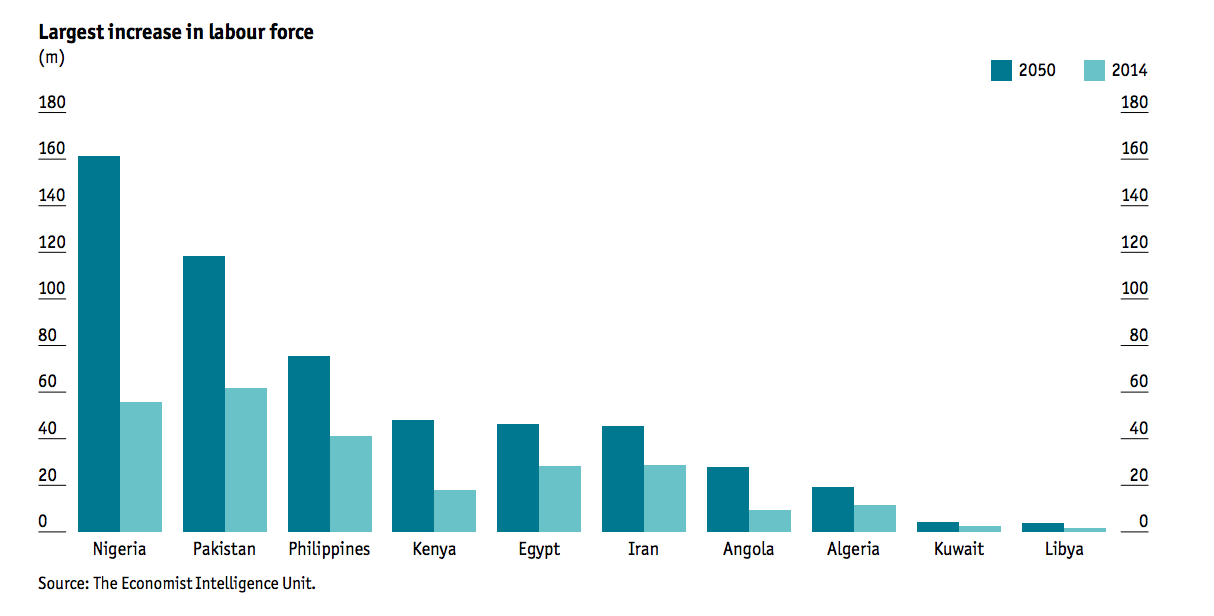 FUTURE OF EDUCATION
Glocal E-Cubator
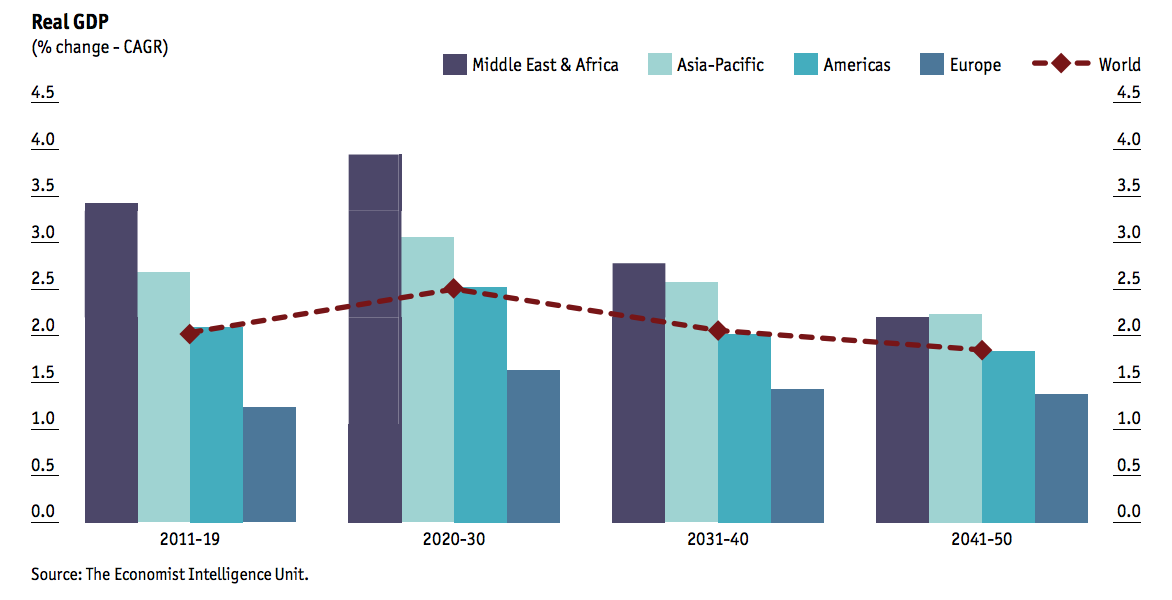 FUTURE OF EDUCATION
Glocal E-Cubator
Glocal E-Cubator
EDUCATION OF FUTURE
GLOCAL
E-CUBATOR
Glocal E-Cubator